TRIBUNAL DE CUENTASPROYECTO DE PRESUPUESTO  2024
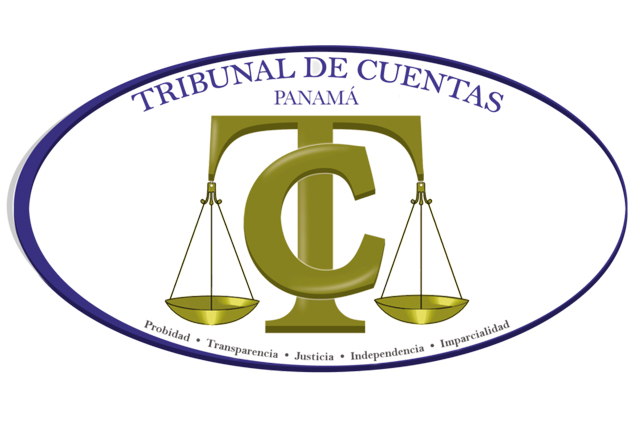 www.tribunaldecuentas.gob.pa
2
JUNTA DIRECTIVA  MARZO  2023 – 2025
Magistrado Presidente:  Álvaro L. Visuetti  Zevallos


		Magistrado Vicepresidente:  Rainier A. Del Rosario Franco


		Magistrado Vocal:  Alberto Cigarruista Cortéz
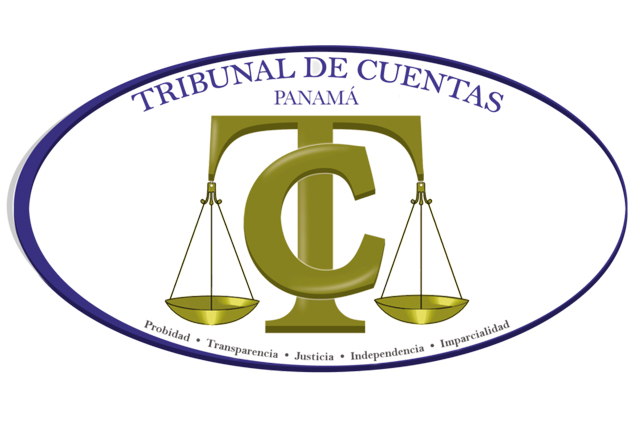 www.tribunaldecuentas.gob.pa
3
PROYECTO DE PRESUPUESTO 2024
Honorable Diputado  
BENICIO ROBINSON
Presidente de la Comisión de Presupuesto
Honorables Diputados Comisionados

Acudo ante usted, en mi condición de Presidente y Representante Legal del Tribunal de Cuentas, en cumplimiento de las disposiciones Constitucionales y Legales, para presentar a la consideración de la Comisión de Presupuesto de la Asamblea Nacional, nuestro Presupuesto de Gastos de Funcionamiento y de Inversiones, para la vigencia fiscal 2024, por la suma de B/.5,283,151.00.

Álvaro L. Visuetti  Zevallos
MAGISTRADO PRESIDENTE
4
EJECUCIÓN DEL PRESUPUESTO  DE ENERO A JULIO DEL 2023
PRESUPUESTO INSTITUCIONAL    			MODIFICADO		B/.4,087,315.00
											ASIGNADO			 B/. 2,642,935.00
											EJECUCIÓN			 B/. 2,063,524.23	(73.79%)

PRESUPUESTO DE FUNCIONAMIENTO    	MODIFICADO		B/.3,792,090.00   
		92.78%								ASIGNADO			B/. 2,389,710.00
											EJECUCIÓN			B/. 2,036,215.99

PRESUPUESTO DE INVERSIONES    			MODIFICADO		B/.295,225.00     
		7.22%								ASIGNADO			B/. 253,225.00
											EJECUCIÓN			B/.   27,308.24

A la fecha se realizan trámites de requisiciones, actos públicos, contratos, órdenes de compra, reembolsos de caja menuda, etc.  Se estima la ejecución del presupuesto institucional por más del 98% en esta vigencia fiscal 2023.
5
PLAN DE TRABAJO 2024
META

Juzgar, dentro de un plazo razonable y en cumplimiento al debido proceso, las 198 causas patrimoniales que actualmente están en proceso, a los que están vinculados 3,561 personas como presuntas responsables de lesión patrimonial contra el Estado panameño, por un total de doscientos catorce millones trescientos noventa y cuatro mil doscientos trece balboas con cuarenta y cinco centésimos (B/.214,394,213.45).
6
PLAN DE TRABAJO 2024
JUSTICIA PATRIMONIAL
 
Proyecto de reforma a la Ley 67 de 2008, que desarrolla la Jurisdicción de Cuentas:

Introducir la figura de las causas complejas para aquellas investigaciones que lo ameriten.


Extender el derecho al recurso de reconsideración a las resoluciones de cierre y archivo, y cese del procedimiento.
7
PLAN DE TRABAJO 2024
JUSTICIA PATRIMONIAL
 
Derogar las disposiciones que regulan la acción contenciosa-administrativa contra la Resolución de Cargos y Descargos ante la Sala Tercera de la Corte Suprema de Justicia, por tratarse de un proceso de naturaleza patrimonial.


Derogar las disposiciones relativas a la ejecución de la Resolución de Cargos ante la Dirección General de Ingresos.
8
PLAN DE TRABAJO 2024
JUSTICIA PATRIMONIAL
 
Crear la figura del Alguacil Ejecutor con competencia para la ejecución de las Resoluciones de Cargos dictadas por el Tribunal de Cuentas, de forma tal que se cumpla con lo previsto en el artículo 5 que prevé que somos un ente, de única instancia, independiente en lo funcional.
9
PLAN DE TRABAJO2024
CONSOLIDAR LA CAPACIDAD PRESUPUESTARIA Y FINANCIERA DEL TRIBUNAL DE CUENTAS

Continuar con la política de optimización y racionalización de los recursos disponibles de la Institución. 


Reforzar la estructura funcional de las áreas administrativas y judiciales, desarrollando programas de capacitación para el recurso humano, así como proveerles de las herramientas necesarias para el logro de los objetivos y metas planteados.
10
PLAN DE TRABAJO2024
CONSOLIDAR LA CAPACIDAD PRESUPUESTARIA Y FINANCIERA DEL TRIBUNAL DE CUENTAS

Fortalecer los controles internos en el uso de los bienes de la entidad para que se realicen con absoluta transparencia, conforme a los principios de legalidad, eficiencia, eficacia, responsabilidad y economía.
11
PLAN DE TRABAJO  2024
FORTALECER LA CAPACIDAD TÉCNICA

Actualizar y mejorar los programas informáticos, conforme al programa gubernamental diseñado e implementado por la Autoridad de Innovación Gubernamental (AIG).


Facilitar al usuario interno y externo modernas herramientas tecnológicas de información para el acceso a los programas y acciones que adelanta el Tribunal de Cuentas.
12
PLAN DE TRABAJO  2024
FORTALECER LA CAPACIDAD TÉCNICA
 
Desarrollar e implementar, a corto plazo, el programa para el manejo de mensajería digital y desarrollo de gestor documental, aplicable a nuestras actividades judiciales y administrativas.
13
PLAN DE TRABAJO2024
RECURSOS HUMANOS  

Estructura organizativa
Reorganizar la estructura administrativa y judicial para adecuarla a las necesidades actuales del funcionamiento del Tribunal de Cuentas.


Carrera Judicial
Proponer la implementación de la Carrera Judicial en el Tribunal de Cuentas que garantice al personal administrativo y judicial la estabilidad laboral, basados en criterios científicos de evaluación del desempeño, competencias, eficiencia y eficacia en el servicio que prestan los colaboradores.
14
PLAN DE TRABAJO2024
RECURSOS HUMANOS  

Capacitación
Formar a los colaboradores del área jurídica a través de los cursos de actualización, talleres y seminarios en modalidad presencial y/o virtual, con la participación de facilitadores nacionales e internacionales.

Continuar con las jornadas de divulgación y sensibilización a los entes estatales, sector privado y público general, sobre la importancia de la cultura de legalidad, la rendición de cuentas y consecuencias de la responsabilidad patrimonial.
15
PLAN DE TRABAJO2024
Capacitación

Potenciar actividades conjuntas con los entes de educación superior nacionales e internacionales, organismos y entidades gubernamentales con los cuales se han suscrito convenios de colaboración científica, académica e interinstitucional, mediante la realización de pasantías, cursos de actualización, diplomados, especialización y maestrías, entre otras.
16
PLAN DE TRABAJO2024
Capacitación
Realizar el II Congreso Internacional del Tribunal de Cuentas, en el marco de su XV aniversario de fundación, para intercambiar conocimientos y experiencias con entidades fiscalizadoras superiores y tribunales extranjeros sobre los retos actuales en la investigación y juzgamiento de la responsabilidad patrimonial.


Fortalecer al personal en las capacidades individuales y colectivas, habilidades y actitudes en el desempeño laboral, sentido de pertenencia y colaboración, para el desarrollo efectivo y eficaz de las funciones que desempeñan, para cumplir los objetivos del Tribunal de Cuentas.
17
PROYECTO DE PRESUPUESTO   VIGENCIA  2024 B/.5,283,151.00
PRESUPUESTO INSTITUCIONAL	SOLICITADO		B/.5,283,151.00
					
					RECOMENDADO	B/.5,283,151.00
					

PRESUPUESTO DE FUNCIONAMIENTO	SOLICITADO		B/.4,828,151.00	(91.39%)

					RECOMENDADO	B/.4,828,151.00
					

PRESUPUESTO DE INVERSIONES	SOLICITADO		 B/.455,000.00	(8.61%)

					RECOMENDADO	 B/.455,000.00
18
PRESUPUESTO DE INVERSIONES 
B/.455,000.00 (8.61%)
Para el desarrollo y ejecución de 4 proyectos recomendaron la suma de B/.455,000.00.

1. Estudio de Preinversión de la Ciudad de Cuentas  B/.85,000.00

Desde  el 2011 se registra en el Banco de Proyectos la intención de contar con una sede propia. En esta  vigencia  fiscal, el Tribunal de Cuentas uniendo fuerzas con la Fiscalía General de Cuentas se han propuesto llevar a cabo conjuntamente este objetivo y se registra el proyecto en el Sistema Nacional de  Inversiones (SINIP).

Se firmó una Carta de Compromiso entre ambas instituciones con el propósito de unir esfuerzos administrativos y presupuestarios para emprender acciones conjuntas, en la planeación, desarrollo y ejecución de El Proyecto Ciudad de Cuentas, a través de una Comisión Interinstitucional conformada por un equipo multidisciplinario
19
PRESUPUESTO DE INVERSIONES 
B/.455,000.00 (8.61%)
1. Estudio de Preinversión de la Ciudad de Cuentas  B/.85,000.00

Se ha logrado un acercamiento con el equipo de la Oficina de las Naciones Unidas contra la Droga y el Delito (UNODC), organismo que se suma a la iniciativa ofreciendo asistencia técnica y acompañamiento en todas las fases del proyecto; cuentan con la experiencia de trabajos realizados en conjunto con el Órgano Judicial y la Procuraduría General de la Nación.

Igualmente, se sostuvo una reunión con el Viceministro de Finanzas, licenciado Jorge Almengor, y el Secretario Ejecutivo de la Unidad Administrativa de Bienes Revertidos (UABR), el ingeniero Fernando Paniagua, con el equipo multidisciplinario de ambas instituciones, con el fin de identificar lotes de terrenos en el área revertida que puedan ser asignados para  construir la Ciudad de Cuentas, surgiendo el compromiso de parte del MEF, en realizar todas las investigaciones y posibilidades de apoyar este proyecto.
20
PRESUPUESTO DE INVERSIONES 
B/.455,000.00 (8.61%)
2. B/.190,000.00, Equipamiento Sistemas de Red de Comunicaciones y Servidores:  Reemplazo de equipos de comunicaciones y servidores.  Los actuales equipos han alcanzado su vida útil, carecen de un servicio de mantenimiento y soporte, han superado la cobertura de fábrica y la aplicación de respaldo está alojada en un servidor que impide las actualizaciones.

Con estas mejoras garantizamos un entorno más eficiente y seguro para nuestro ecosistema tecnológico y mejor disponibilidad de servicio a los usuarios y cumplimiento de metas.
21
PRESUPUESTO DE INVERSIONES 
B/.455,000.00 (8.61%)
3.  B/.150,000.00, Desarrollo de la Plataforma Informática de los Procesos del Tribunal de Cuentas:  Representa un avance de transformación estratégica de la institución.

En la primera etapa nos enfocamos  en el crucial proceso de desarrollo del Registro Único de Entradas (RUE), en el  cual se captarán los escritos, solicitudes, tercerías, incidentes, recursos de reconsideraciones, entre otros, que se interponen en el proceso de cuentas.  El objetivo es mejorar el control, la clasificación y los indicadores establecidos en la tramitación de cada proceso patrimonial.  Esta plataforma impulsará más la eficiencia, la transparencia y la rendición de cuentas.
22
PRESUPUESTO DE INVERSIONES 
B/.455,000.00 (8.61%)
4. B/.30,000.00, Equipamiento Básico del Tribunal de Cuentas:  Reemplazo de dieciocho (18) equipos informáticos y tres (3) escáneres.
PRESUPUESTO DE FUNCIONAMIENTO2024B/. 4,828,151.00	(91.39%)
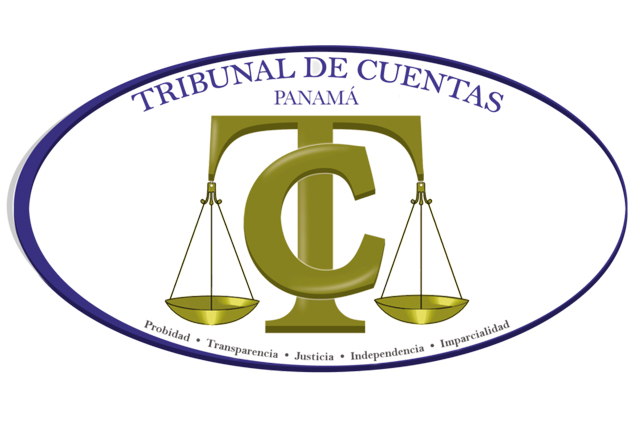 www.tribunaldecuentas.gob.pa
24
SERVICIOS   PERSONALES PRESUPUESTO  SOLICITADO POR B/.3,739,261.00  (71%)
Servicios Personales, en este grupo se contemplaron todos los gastos de planilla; sueldo de personal fijo, personal transitorio, personal contingente, gastos de representación fijos, XIII mes, contribuciones patronales del Estado al sistema de seguridad social y los créditos reconocidos por servicios personales.


Posiciones nuevas,  es una necesidad fortalecer el talento humano en el área de tecnología, así encaminar la institución hacia la transformación digital.  Requerimos talento de arquitectura y desarrollo de software, Administrador de base de datos, analistas de procesos y auditores.

Representa la  suma  de B/.133,200.00 anual, para 6 posiciones.
25
SERVICIOS  NO PERSONALES PRESUPUESTO SOLICITADO   B/.598,790.00  (11.33%)
Pago de los servicios en general, son gastos recurrentes para la operatividad del Tribunal de Cuentas.
B/.177,040.00	Alquileres ( edificio, equipo electrónico, equipo de oficina y otros alquileres).

B/.  93,400.00	Servicios Básicos (agua, aseo, correo, 	energía eléctrica, telecomunicaciones, transmisión de datos  y telefonía celular).

B/. 10,000.00	Impresión, información, anuncios y avisos.

B/.  55,350.00	Viáticos y transporte.

B/.164,000.00	Gastos judiciales, de seguros, servicios comerciales y financieros (contratos de la flota vehicular GPS), alojamiento y  configuración de la página Web, licencias informáticas, banquetes, etc.).

B/. 99,000.00	Mantenimiento de la flota vehicular, de los A/A, mantenimiento, monitoreo y soporte de equipos y software y a otros equipos y  adecuación de las oficinas del Tribunal de Cuentas.
26
MATERIALES Y SUMINISTROS PRESUPUESTO SOLICITADO   B/.146,100.00  (2.77%)
Para las adquisiciones de artículos, materiales y  bienes en general, que  se consumen para  llevar  a cabo las metas y objetivos de cada programa.

B/. 39,200.00		Alimentos y Bebidas, alimentos preparados, para los funcionarios en misiones oficiales, reuniones y capacitaciones. 

B/.   4,200.00		Textiles y Vestuario, uniformes para el Departamento de Servicios Generales.

B/. 32,000.00		Combustible y Lubricantes para la flota vehicular, Convenio Marco.

B/. 10,000.00		Productos de Papel, libros, periódicos, códigos, papelería y otros.

B/.  7,100.00		Productos Químicos, para la limpieza, pintura y otros.

B/. 15,300.00		Productos Varios y de Mantenimiento.

B/. 23,300.00		Útiles y Materiales Diversos, materiales de oficina (tóner),  de aseo y limpieza y otros.

B/. 15,000.00		Repuestos para la flota vehicular y demás equipos.
27
TRANSFERENCIAS CORRIENTES

PRESUPUESTO  SOLICITADO  B/.344,000.00 (6.51%)
B/.120,020.00  Indemnizaciones especiales  (prima de antigüedad, indemnizaciones 						reconocidas en virtud de la Ley).

B/.108,980.00	Otras transferencias (bonificación por retiro a funcionarios transferidos 
	de la Contraloría General de la República al Tribunal de Cuentas).


CONGRESO Y CAPACITACIÓN

B/.115,000.00	Adiestramiento y estudios, actividades de docencia, capacitación
	(congreso, seminarios y capacitación).
28
PROCESOS NUEVOS Y CONCLUIDOS POR AÑO
(De enero de 2009 al 31 de julio de 2023)
29
EXPEDIENTES DECLINADOS A LA DGI POR AÑO
(De enero de 2009 al 31 de julio de 2023)
30
RESOLUCIONES DE REPAROS POR AÑO
(De enero de 2009 al 31 de julio de 2023)
31
RESOLUCIONES DE CARGOS POR AÑO
(De enero de 2009 al 31 de julio de 2023)
32
PAGOS AL TESORO NACIONAL POR AÑO
(De enero de 2009 al 31 de julio de 2023)
33
BIENES CAUTELADOS
(Al 31 de julio de 2023)
34
¡Gracias por su amable atención!

www.tribunaldecuentas.gob.pa
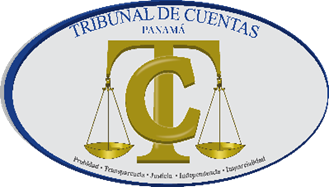